Haemoflagellates Leishmania & Trypanosomes
Different stages of Haemoflagellates
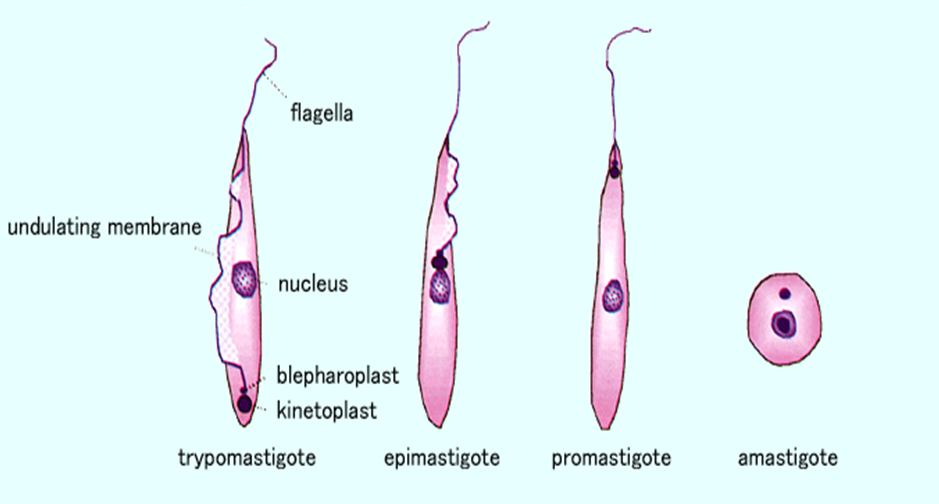 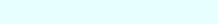 Promastigotes  of  Leishmania
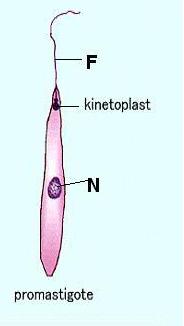 Amastigote of Leishmania
The life cycle of Leishmania
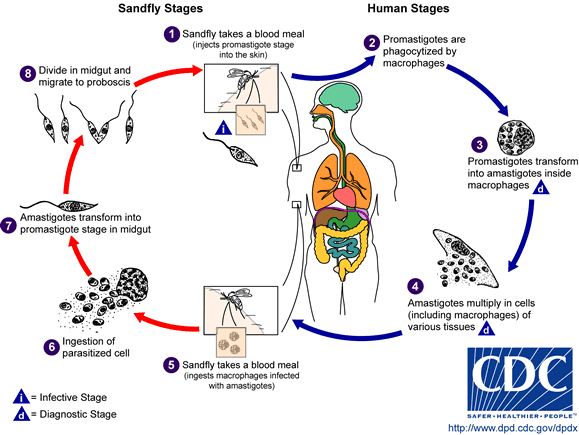 Leishmania Parasites and Diseases
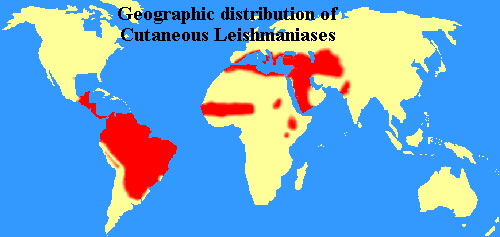 World distribution of Visceral Leishmaniasis
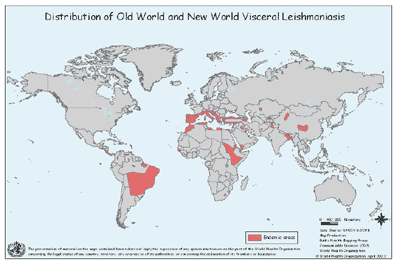 Sand fly
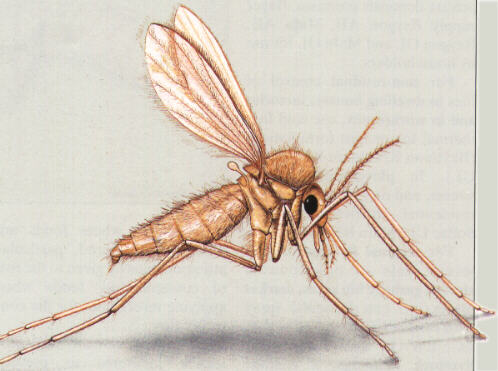 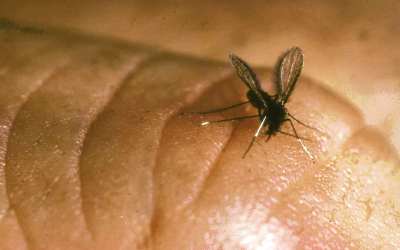 Amastigotes of Leishmania
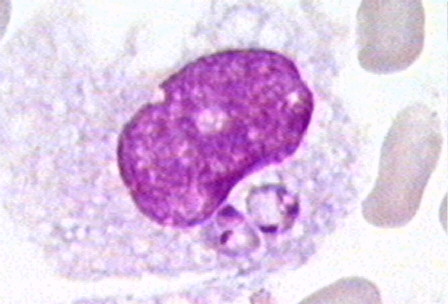 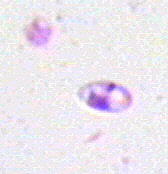 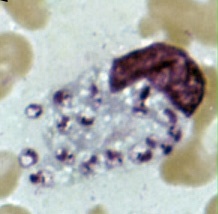 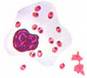 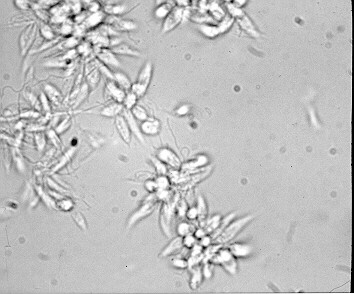 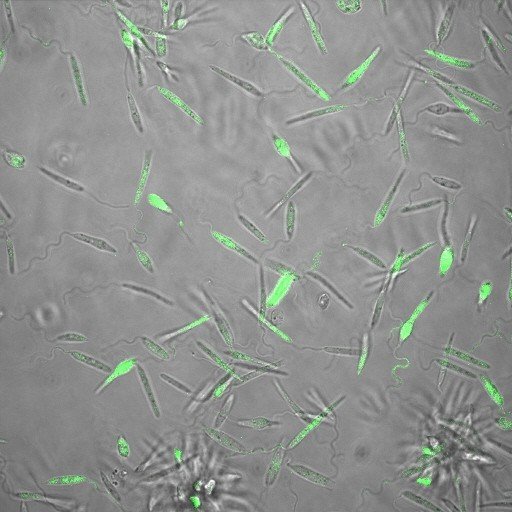 Promastigotes  of  Leishmania
lesion of cutaneous leishmaniasis
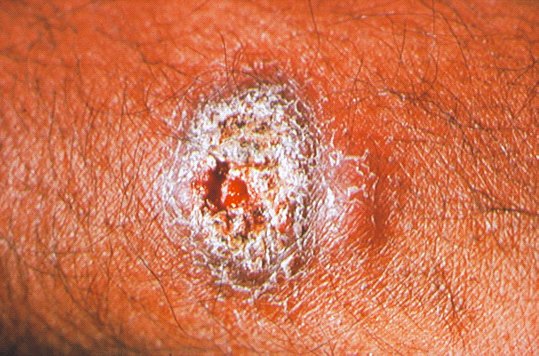 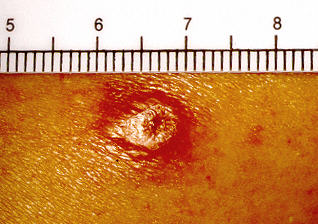 Clinical types of cutaneous leishmaniasis
Leishmania major: Zoonotic cutaneous leishmaniasis: wet lesions with severe reaction

Leishmania tropica: Anthroponotic cutaneous leishmaniasis: Dry lesions with minimal ulceration
   
   Oriental sore (most common) classical  self-limited ulcer
CUTANEOUS LISHMANIASIS THE COMMON TYPE
This starts as a painless  papule on exposed parts of the body, generally the face.
  The lesion ulcerates after a few months producing an ulcer with an indurate margin.                                                                In some cases the ulcer remains dry and heals readily             (dry-type-lesion) . 
  In some other cases the ulcer may spread with an inflammatory zone around, these known as                  (wet-type-lesion) which heal slowly.
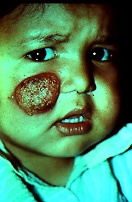 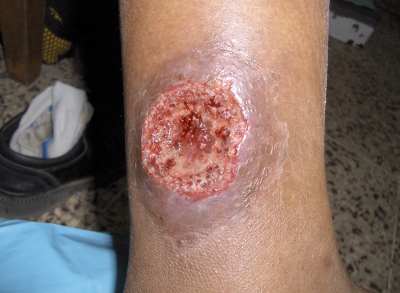 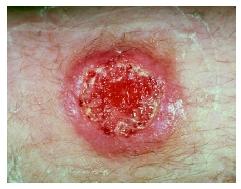 UNCOMMON TYPES OF CUTANEUS LEISHMANIASIS
Diffuse cutaneous leishmaniasis (DCL):
   Caused by L. aethiopica, diffuse nodular  non-ulcerating lesions, seen in a part of Africa, people with low immunity to Leishmania antigens. Diffuse cutaneous   (DCL), and consists of nodules and a thickening of the skin, generally without any ulceration, it needs numerous parasite.

Leishmaniasis recidiva (lupoid leishmaniasis):
   Severe immunological reaction to leishmania antigen leading to persistent dry skin lesions, few parasites.
Diffuse cutaneous leishmaniasis (DCL)
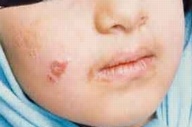 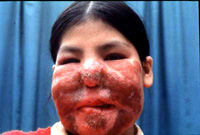 Leishmaniasis recidiva
Mucocutaneous leishmaniasis
The lesion starts as a pustular  swelling in the mouth or on the nostrils. The lesion may become ulcerative after many months and then extend into the  naso- pharyngeal mucous membrane.
Secondary infection is very common with destruction of the nasal cartilage and the facial bone.
cutaneous & muco-cutaneous leishmaniasis
Diagnosis:
The parasite can be isolated from the margin of the ulcer.
A diagnostic skin test, known as Leishmanin  test (Montenegro Test), is useful.
Smear: Giemsa stain – microscopy for LD bodies (Leishman-Donovan  bodies, amastigotes).

Skin biopsy: microscopy for LD bodies or culture in NNN medium for promastigotes.
NNN medium
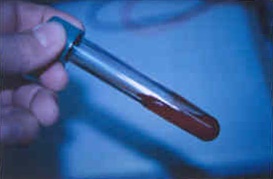 Treatment
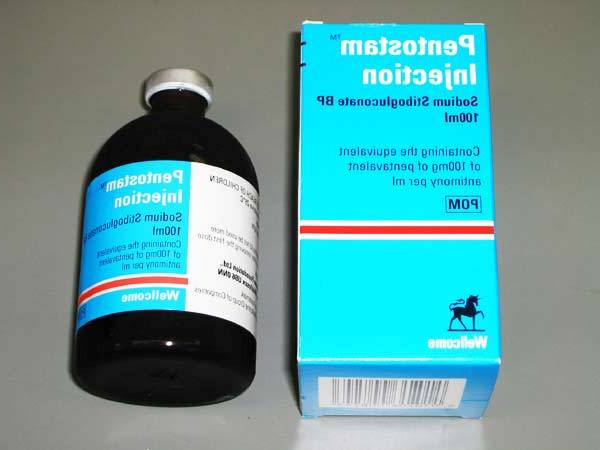 No treatment – self-healing lesions
Medical:
Pentavalent antimony (Pentostam),  Amphotericin B
Antifungal drugs
+/- Antibiotics for secondary bacterial infection.

Surgical: 
Cryosurgery
Excision
Curettage

REFERENCE :WHO (2010) Control of leishmaniasis. Report of a meeting 571 of the WHO expert committee on the control of leishmaniasis.  http://whqlibdoc.who.int/trs/WHO_TRS_949_eng.pdf
Visceral leishmaniasis
There are geographical variations.
The disease is called kala-azar
Leishmania infantum mainly affect children
Leishmania donovani mainly affects adults 
The incubation period is usually 4-10 months.
The early symptoms are generally low grade fever with malaise and sweating .
In later stages, the fever becomes intermittent and  their can be liver enlargement or spleen enlargement or hepatosplenomegally because of the hyperplasia of the lymphoid –macrophage system.
Presentation
Fever
Splenomegaly, hepatomegaly, hepatosplenomegaly
Weight loss
Anaemia
Epistaxis
Cough
Diarrhoea
Untreated disease can be fatal

	After recovery it might produce a condition called post kala-azar dermal leishmaniasis (PKDL)
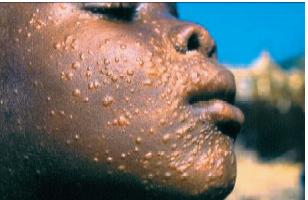 Fever 2 times a day due to kala-azar
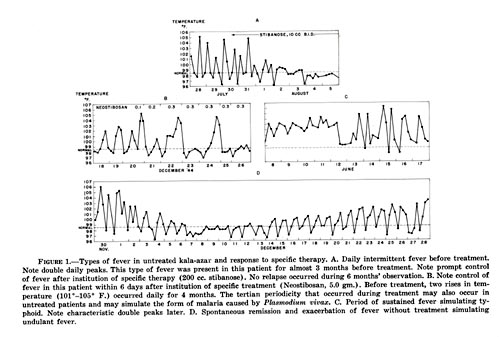 Hepatosplenomegaly in visceral leishmaniasis
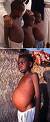 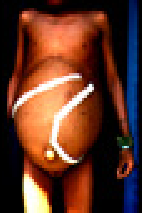 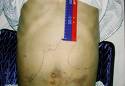 Visceral leishmaniasis
Diagnosis
Parasitological diagnosis:

Bone marrow aspirate                1. microscopy (LD bodies)
Splenic aspirate                               2. culture in NNN medium
                                                                             (promastigotes)
Lymph node 
Tissue biopsy
Bone marrow aspiration
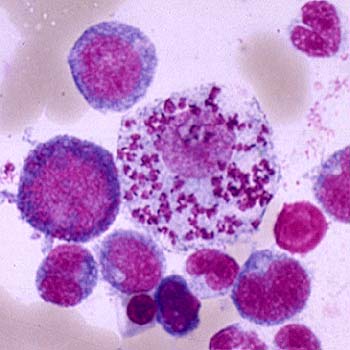 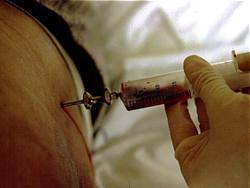 Bone marrow amastigotes
(2) Immunological Diagnosis:
Specific serologic tests: Direct Agglutination Test (DAT), ELISA, IFAT
Skin test (leishmanin test) for survey of populations and follow-up after treatment.
DAT test
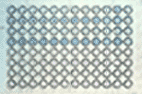 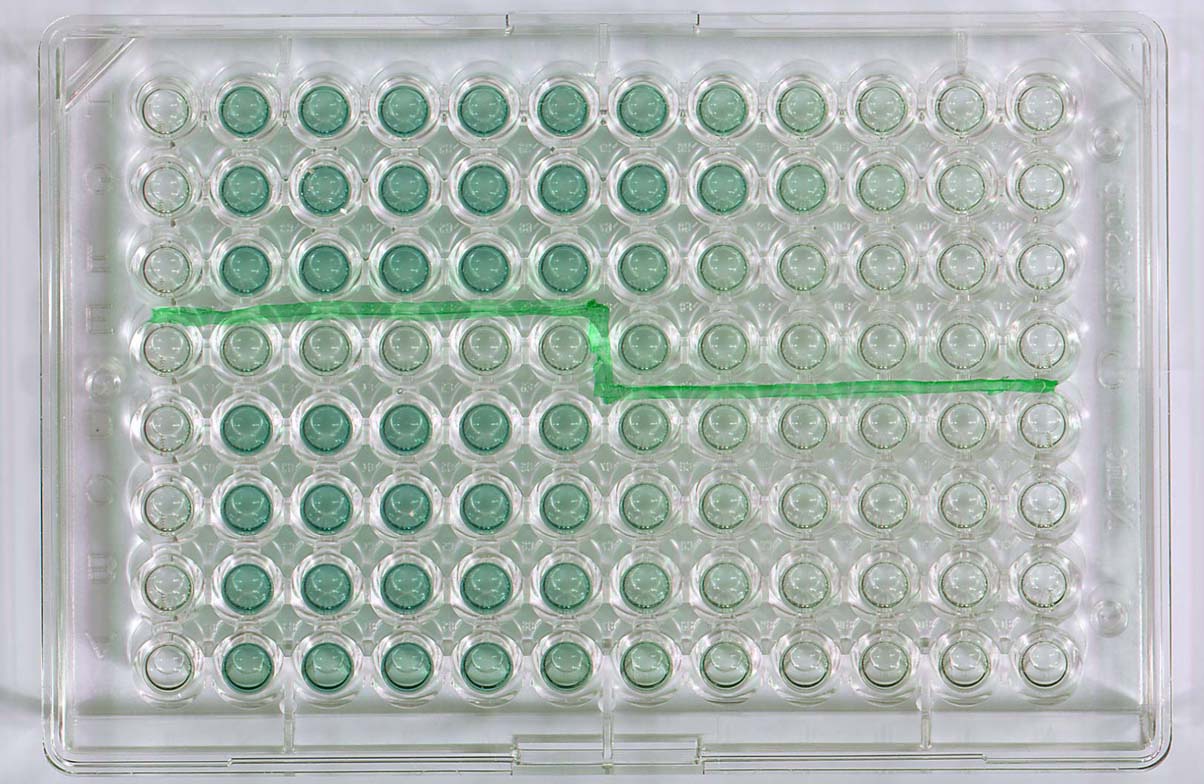 ELISA test
Treatment of visceral leishmaniasis
Recommended treatment varies in different endemic areas: 
Pentavalent antimony- sodium stibogluconate  (Pentostam)
Amphotericin B
Treatment of complications:
Anaemia
Bleeding
Infections etc.
REFERENCE :WHO (2010) Control of leishmaniasis. Report of a meeting 571 of the WHO expert committee on the control of leishmaniasis.  http://whqlibdoc.who.int/trs/WHO_TRS_949_eng.pdf
African Trypanosomiasis
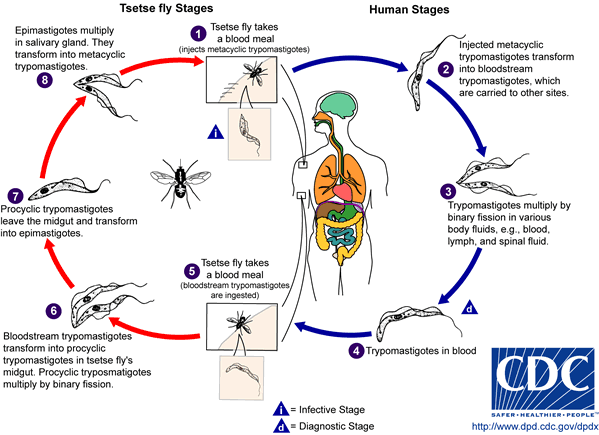 Life cycle of Trypanosoma 
brucei gambiense & T. b. rhodesiense
Trypanosomiases
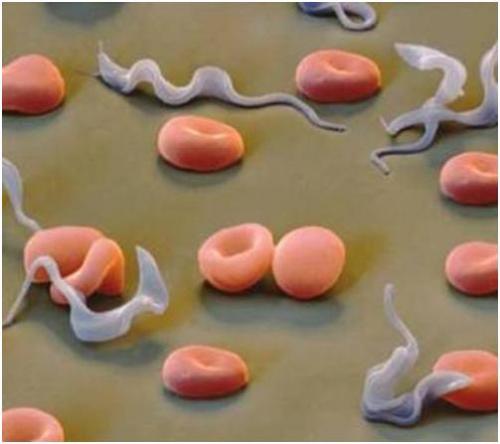 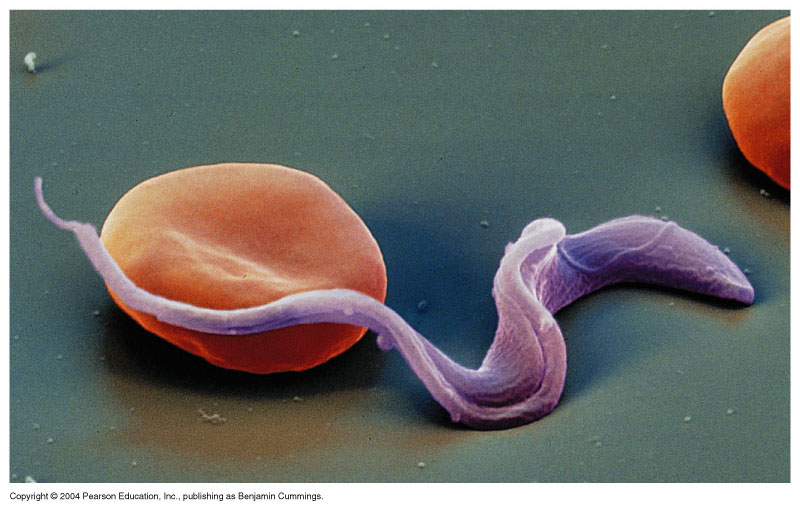 1-African sleeping sickness
Trypanosoma brucei rhodesiense: East Africa, wild and domestic animal reservoirs
Trypanosoma brucei gambiense:    West and Central Africa,            mainly human infection
2-Chagas’ disease in central and south America
Trypanosma cruzi  cause Chagas’ disease.
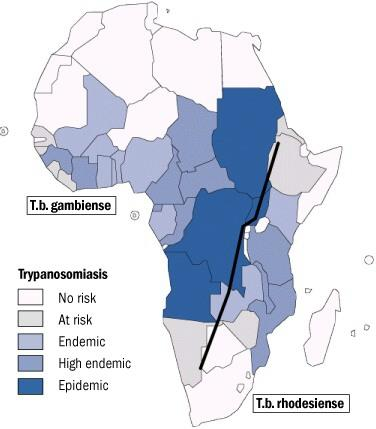 Animal reservoir hosts for African sleeping sickness
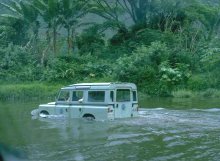 Tsetse fly
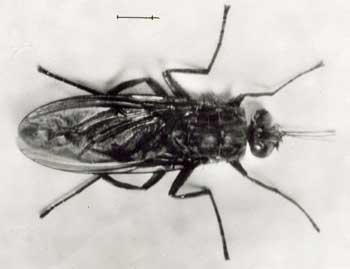 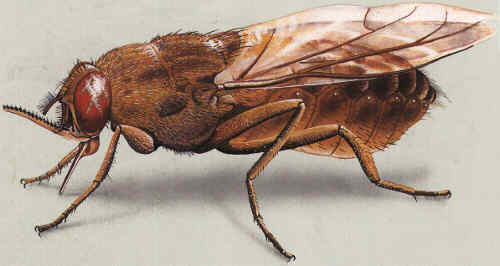 Pathology and clinical picture
A primary reaction occurs at the site of inoculation of Trypanosoma, skin  stage: chancre which resolve in 2-3 weeks.
Systemic Haemato-lymphatic stage: intermittent fever, headache and generalized lymphadenopathy mainly in the cervical and       sub occipital region (Winterbottom’ sign),   anaemia, generalized organ involvement.
Central nervous system stage (CNS): Meningoencephalitis.
(Development of the disease more rapid in Trypanosoma brucei rhodesiense)
Chancre skin stage
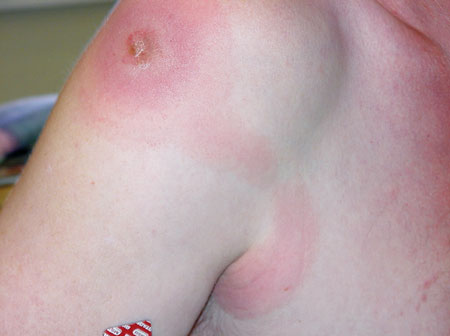 Winterbottom’s stage
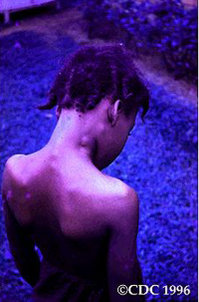 3rd stage CNS: CNS involvement in typical case there is daytime sleeping, psychological changes, tremors, convulsions and finally coma.
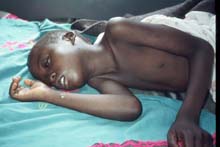 trypanosoma
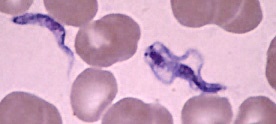 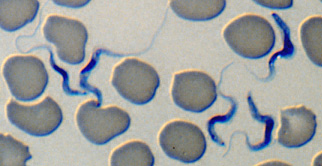 CSF lumbar puncture
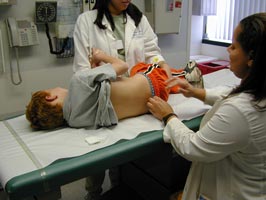 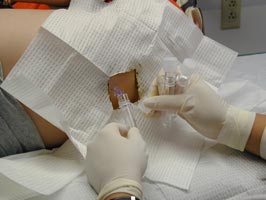 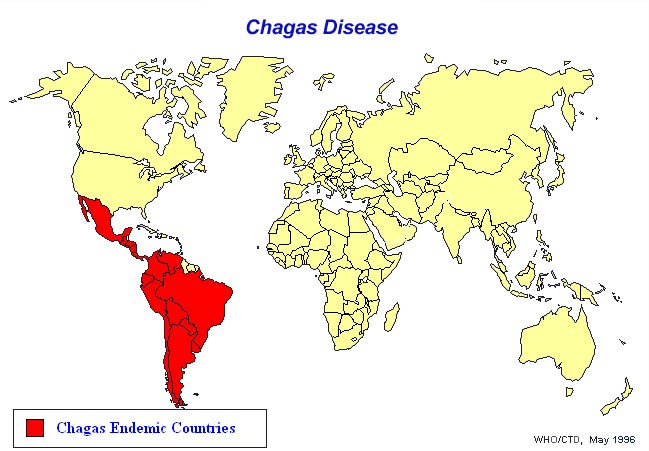 AMERICAN TRYPANOSOMIASIS
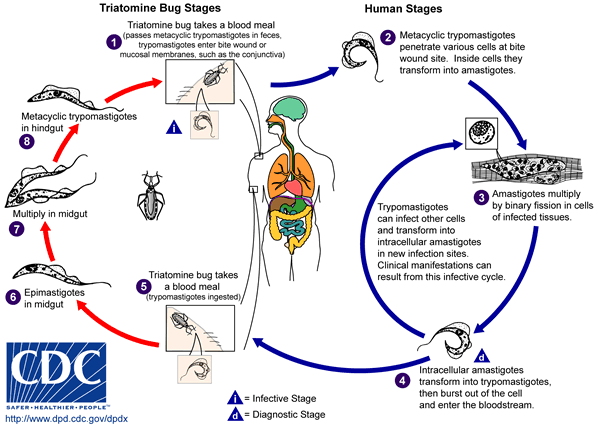 LIFE CYCLE OF Trypanosoma cruzi
Reduviid (Triatomine) bug
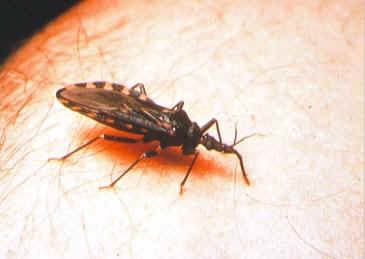 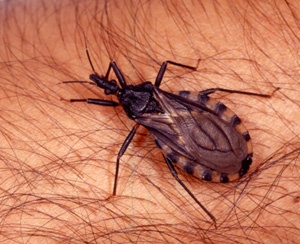 American trypanosomes (Chaga’s disease)
The parasites  produce focal lymphangitis and oedema at the site of parasites entry (chagoma) after that parasites (trypomastigote) enter the blood stream and find there way, mainly on  the face near the eyelids, it produces a swelling of the eye and temporal region with conjunctivitis (ROMANA’S sign), and also find their way mainly the cardiac muscle cells. The most constant feature of the cardiac disease is cardiomyopathy, in severe cases can lead to partial or complete heart block which may lead to cardiac failure.
NOTE: Parasite when free in blood stream in form    (TRYPTOMASTIGOTE), but in the tissue it become in form of (Amastigote).
T.cruzi causes cutaneous stage (chagoma)
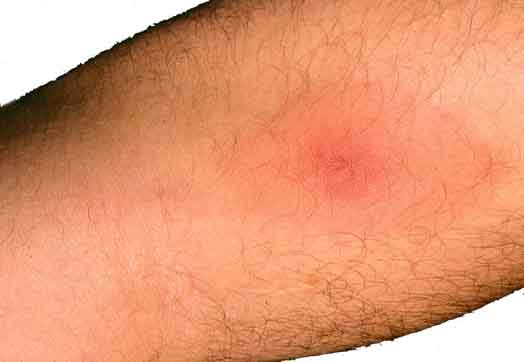 Ocular lesion (Romana’s sign)
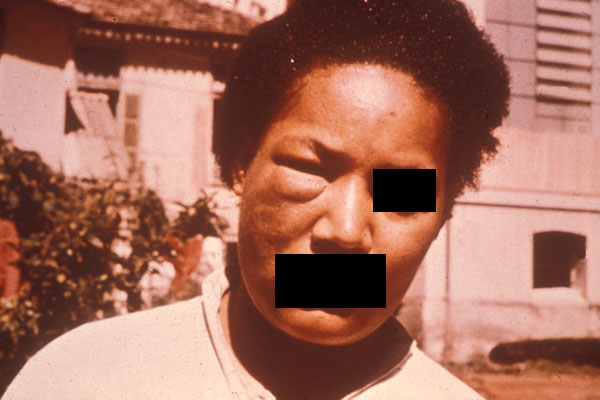 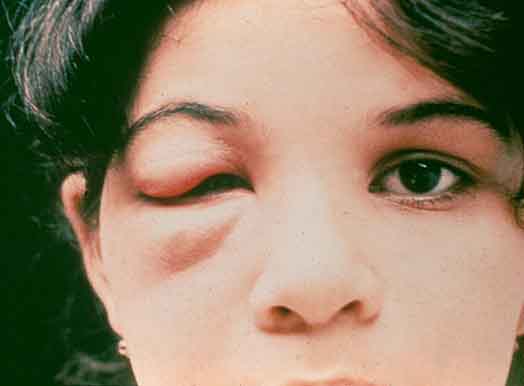 Diagnosis
Blood film
Serology: IFAT
Xenodiagnosis: feeding bugs on a suspected cases.
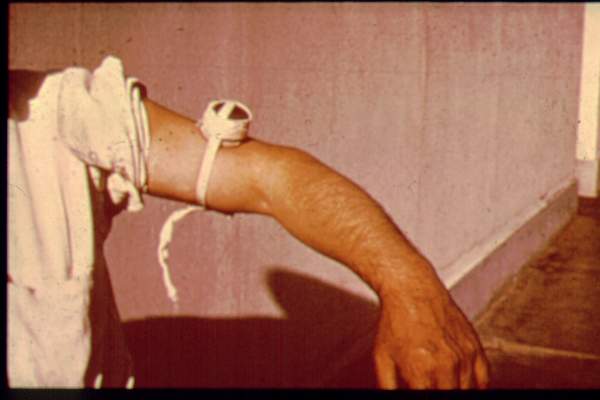 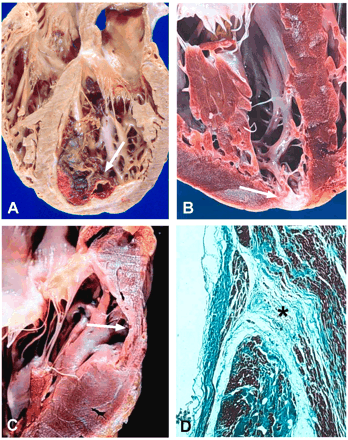 Heart damage due to American trypanosomiasis
C-shape
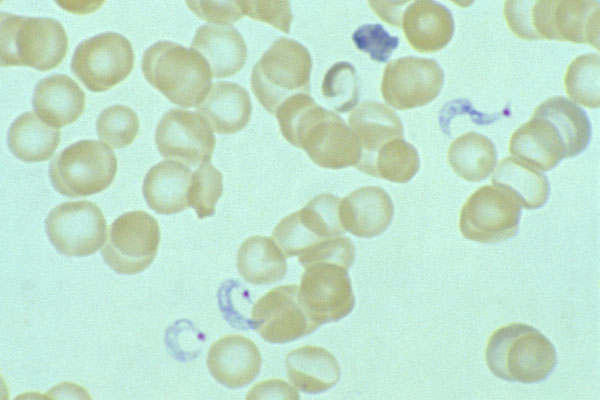 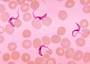 TREATMENT OF TRYPANOSOMIASIS
African trypanosomiasis
For early infection
pentamidine
suramin
For late infection
eflornithine (Diflouromethylornithine- DFMO)

American trypanosomiasis  (Chaga’s disease)
benznidazole
nifurtimox